Zamisli...
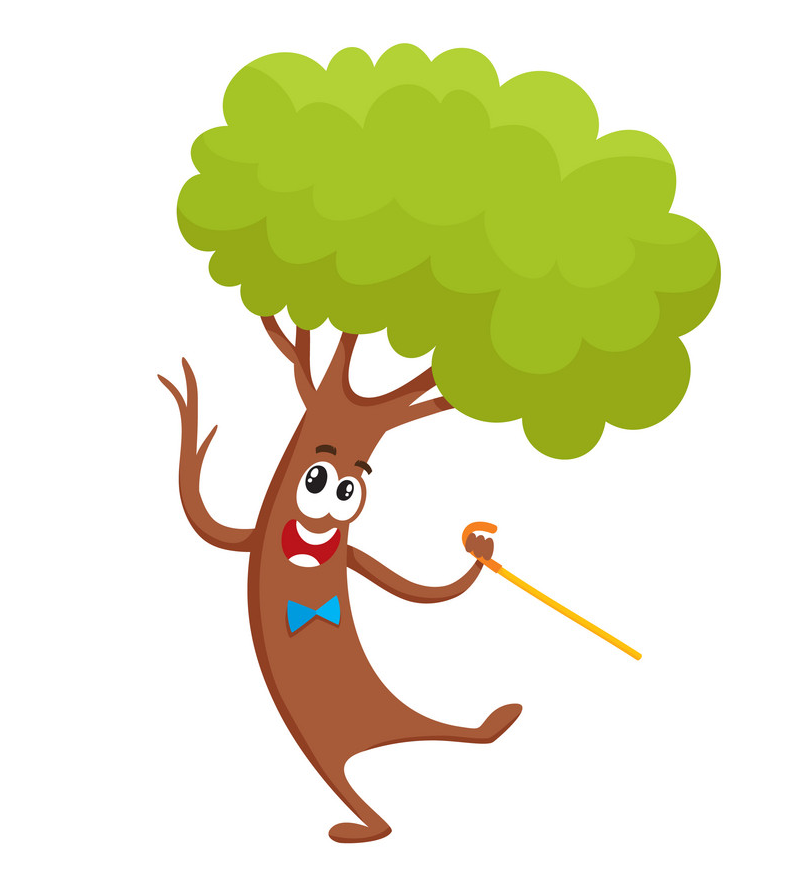 Kako bi izgledao svijet da
drveće može hodati?
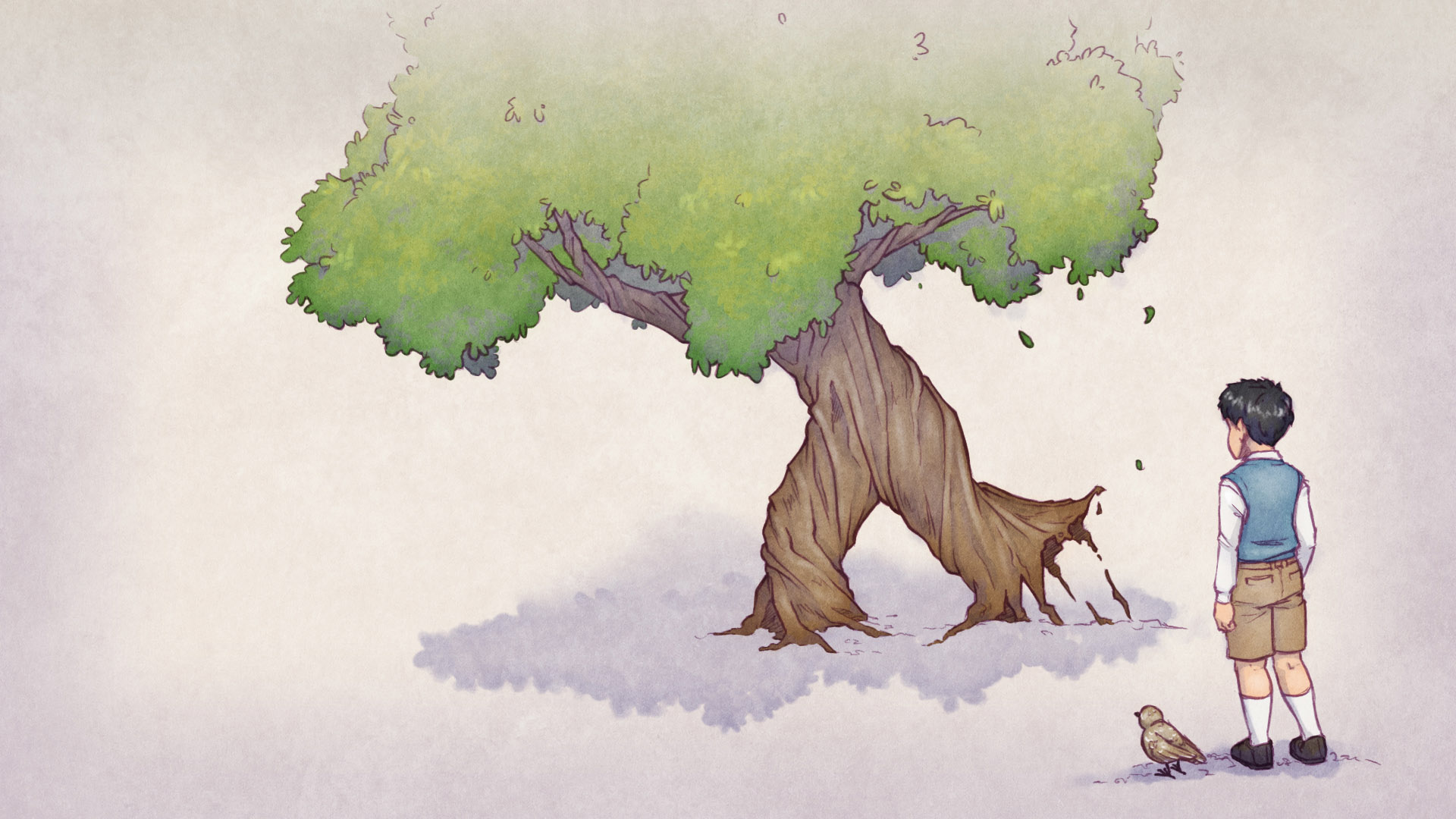 Kad bi drveće hodalo
Grigor Vitez
Pročitaj pjesmu “Kad bi drveće hodalo” u udžbeniku na 113. stranici.
Je li ti se svidjela pjesma?
Pažljivo pročitaj nepoznate riječi.
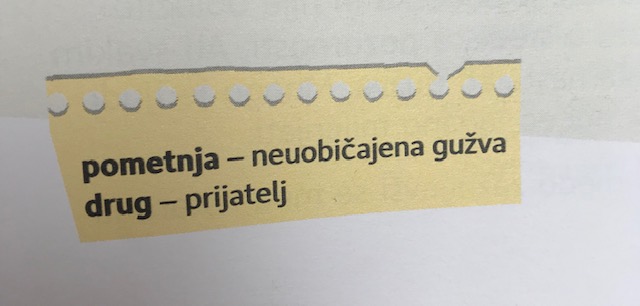 Usmeno odgovori na pitanja:
Kako je u prvoj kitici zamišljen svijet u kojemu bi drveće hodalo? 
Što bi se dogodilo s granama drveća? 
Što bi radili parkovi da drveće može hodati? 
Zašto bi među pticama došlo do pometnje? 
Što bi se dogodilo s gnijezdima dok bi drveće hodalo? 
Kojemu bi drvetu pjesnik pisao? Zašto? 
Kako nazivamo slike koje su u pjesmi opisane riječima? 
Koja ti je pjesnička slika najzanimljivija? Pročitaj te stihove.
Usmeno ponovimo:
Koliko pjesma ima kitica? 		
Koja kitica ima najviše stihova? 
Koliko stihova imaju ostale kitice? 
U kojoj se kitici spominje šuma? 
U kojoj se kitici spominju parkovi? 
U kojoj se kitici spominju ptice? 
U kojoj se kitici spominje naranča?
4
1.
3
1.
2.
3.
4.
Prepiši u bilježnicu:
Kad bi drveće hodalo
Grigor Vitez


Šume bi se razilazile na sve strane.
Parkovi bi šetali nedjeljom sa šetačima.
Među pticama bi došlo do velike pometnje, jer bi
i gnijezda krenula u šetnje.
Domaća zadaća
Napiši kratku
poruku jednom
stablu.
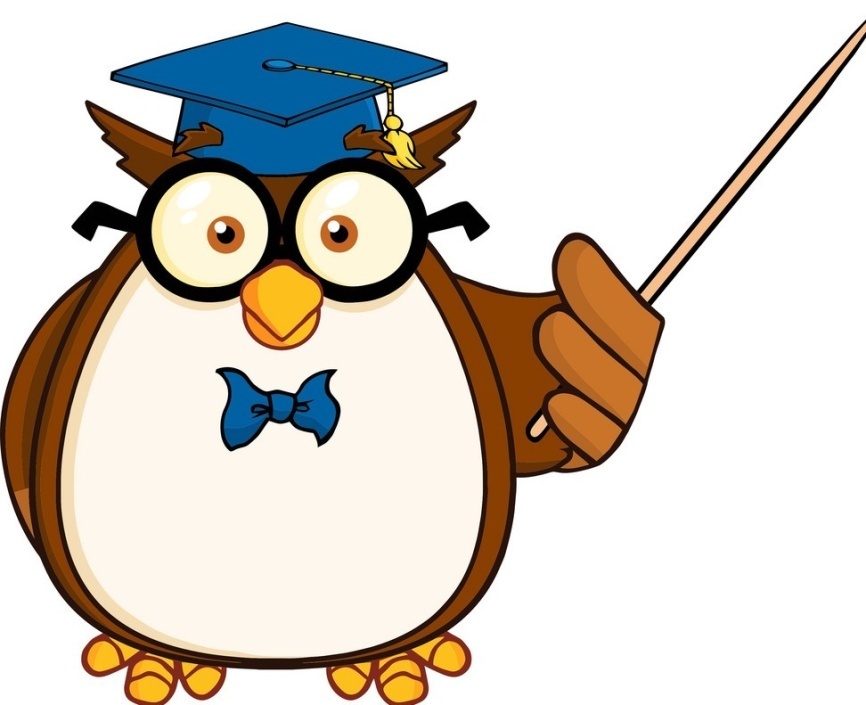